Projekt:„Přírodovědné a technické vzdělávání Ústeckého kraje“
Přírodovědné a technické vzdělávání Ústeckého kraje:
Číslo výzvy:		44
Oblast podpory:	1.1 Zvyšování kvality ve vzdělávání
Vyhlašovatel:		MŠMT
Příjemce projektu:	Ústecký kraj
Termín realizace:	1. 9. 2013 – 30. 6. 2015
Celkové náklady:	146.435.435,61 Kč
Obsah a cíle projektu
Rozvoj a zvýšení kvality počátečního vzdělávání v oblasti přírodovědných a technických oborů
Podpora vzdělávání technického směru
Projekt řeší také spolupráci institucí počátečního vzdělávání se zaměstnavateli
Motivace žáků ke studiu a profesní volbě směrem k technickým a přírodovědným oborům
Na každou partnerskou SŠ je napojeno několik ZŠ (4 -15, celkem 61 ZŠ)
V rámci projektu bude podpořeno min. 9.246 žáků a 790 pedagogických pracovníků
Partneři projektu – 12 středních škol
Hotelová škola, Obchodní akademie a Střední prumyslová škola Teplice, Benešovo náměstí 1, p.o.
Střední škola lodní dopravy a technických řemesel Děčín VI, p.o.
Vyšší odborná škola a Střední průmyslová škola strojní, stavební a dopravní, Děčín, p.o.
Střední průmyslová škola a Střední odborná škola gastronomie a služeb, Most, p.o.
Střední škola zahradnická a zemědělská A.E.Komerse, Děčín – Libverda, p.o.
Gymnázium a Střední odborná škola dr. Václava Šmejkala, Ústí nad Labem, p.o.
Gymnázium, Chomutov, Mostecká 3000, p.o.
Střední průmyslová škola, Ústí nad Labem, Resslova 5, p.o.
Střední škola stavební, Teplice p.o.
Střední průmyslová škola a Vyšší odborná škola, Chomutov, Školní 50, p.o.
Střední technická, gastronomická a automobilní, Chomutov, p.o.
Gymnázium a Střední odborná škola, Podbořany, p.o.
Klíčové aktivity
A1a - Vybavení pro laboratoře, odborné učebny, školní 
hospodářství a střediska praktického vyučování.

A2a - Vybavení  prostor pro výuku hmotným neinvestičním 
majetkem a spotřebním materiálem pro přírodovědné 
a technické vzdělávání. 

A2b - Vzdělávání pedagogických pracovníků k obsluze strojů 
a zařízení, které byly zakoupené v rámci projektu

A2c - Vzdělávání pedagogických pracovníků v metodách a formách 
práce vedoucích k využití výstupů projektů OP VK doporučených 
v příloze výzvy č. 6, nebo výstupů jiných projektů OP VK
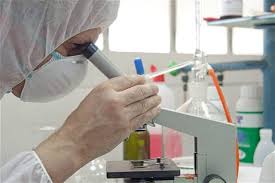 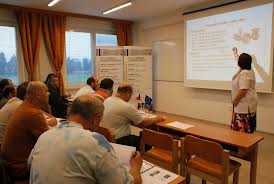 Klíčové aktivity
A2d - Celoroční, pravidelně se opakující volnočasové 
aktivity, zaměřené na přírodovědné a technické 
vzdělávání žáků SŠ

A2e - Vytvoření sítí spolupracujících škol na principu 
burzy středoškolských služeb s cílem vzájemné 
výměny zkušeností

A2f - Dlouhodobá spolupráce SŠ a VŠ vedoucí k 
udržení /zvýšení zájmu žáků středních škol o studium
technických a přírodovědných 
oborů
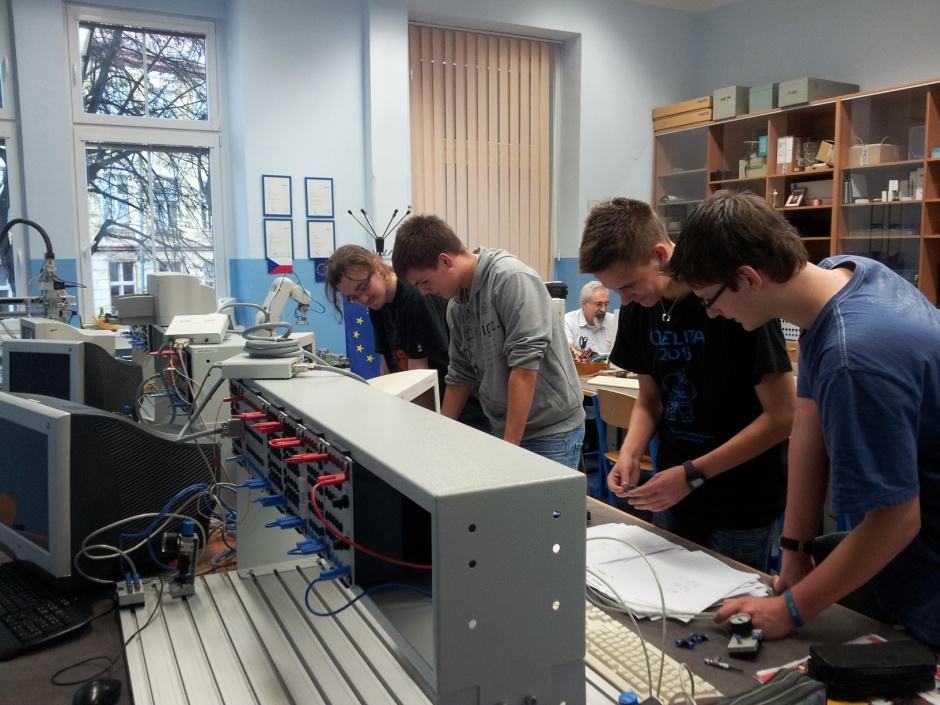 Klíčové aktivity
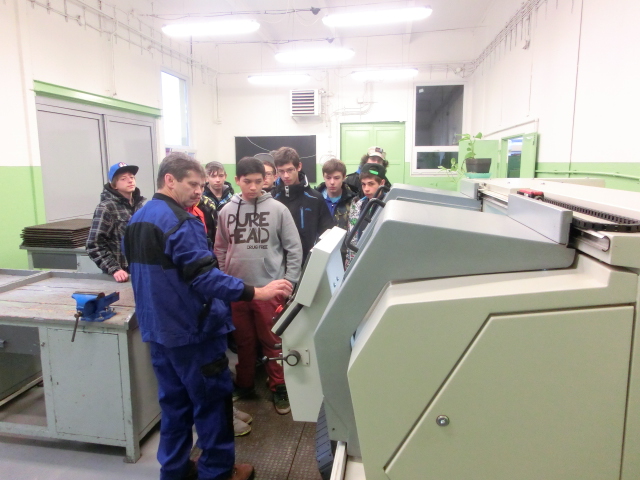 A2g - Zapojení odborníků z praxe do výuky technických
 a přírodovědných předmětů

A2i - Využívání technických památek a interaktivních 
expozic technického a přírodovědného charakter 
k přípravě školních/žákovských projektů zaměřených 
na popularizaci tohoto typu vzdělávání

A2j - Stavební úpravy škol, které budou nezbytné pro rozvoj přírodovědného a technického vzdělávání

B1a - Sdílení učeben /dílen /laboratoří SŠ pro povinnou výuku žáků ZŠ a spolupráce se zaměstnavateli nebo jejich zástupci v oblasti přírodovědné a technického vzdělávání
Klíčové aktivity
B1b - Celoroční, pravidelně se opakující volnočasové 
aktivity zaměřené na přírodovědné a technické 
vzdělávání pro žáky ZŠ s využitím moderních 
učeben /dílen/laboratoří SŠ

B1c - Programy vzájemného učení, kde žáci SŠ 
připravují a realizují pro žáky ZŠ vzdělávací 
aktivity/projekty zaměřené na přírodovědné 
a technické vzdělávání

B1d - Spolupráce středních a základních škol se zaměstnavateli v rámci komunitního rozvoje

B1e - Využití výstupů vzniklých v rámci IPo a IPn na podporu badatelsky orientovaného vzdělávání s přírodovědným a technickým zaměřením
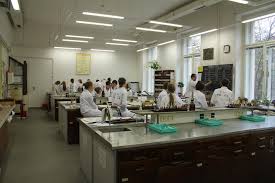 Klíčové aktivity
B1f - Stáže pedagogických pracovníků SŠ na ZŠ

B2 - Krajská setkání metodiků, vedoucích předmětových komisí a pedagogických pracovníků v oblasti přírodovědného a technického vzdělávání - společná pro ZŠ a SŠ

C1a - Podpora výuky přírodovědných a technických předmětů na SŠ metodou CLIL,včetně tvorby učebnic a vzdělávacích materiálů pro žáky

C1b - Tvorba cizojazyčných slovníků, které budou následně využity ve výuce technických a přírodovědných předmětů na SŠ

C1c - Zapojení rodilého mluvčího/odborníka z praxe do výuky technických a přírodovědných předmětů na SŠ jako druhého pedagoga ve výuce
Děkuji za pozornost

Ing. Alexandra Zdeňková